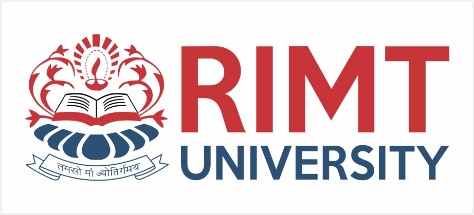 COMPUTER NETWORKS-II / BTCS-3501
Course Name: B.Tech CSESemester: 5th
Prepared by: Er. Jasdeep Singh
education for life                              www.rimt.ac.in
Department of Computer Science & Engineering
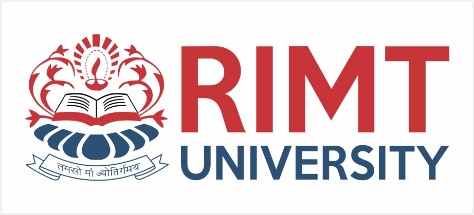 Topics to be covered
handoff strategies
education for life                              www.rimt.ac.in
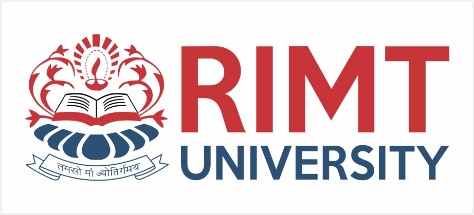 Handoff Strategies
When a mobile moves into a different cell while a conversation is in progress, the MSC automatically transfers the call to a new channel belonging to the new base station.
Handoff operation
identifying a new base station
re-allocating the voice and control channels with the new base station.
Handoff Threshold
Minimum usable signal for acceptable voice quality (-90dBm to -100dBm)
Handoff margin                                                cannot be too large or too small.
If         is too large, unnecessary handoffs burden the MSC
If         is too small, there may be insufficient time to complete handoff before a call is lost.
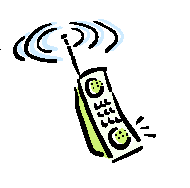 education for life                              www.rimt.ac.in
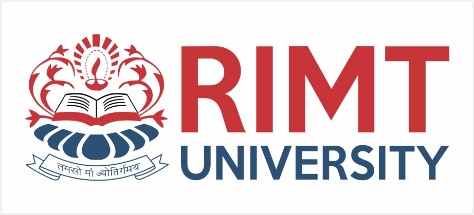 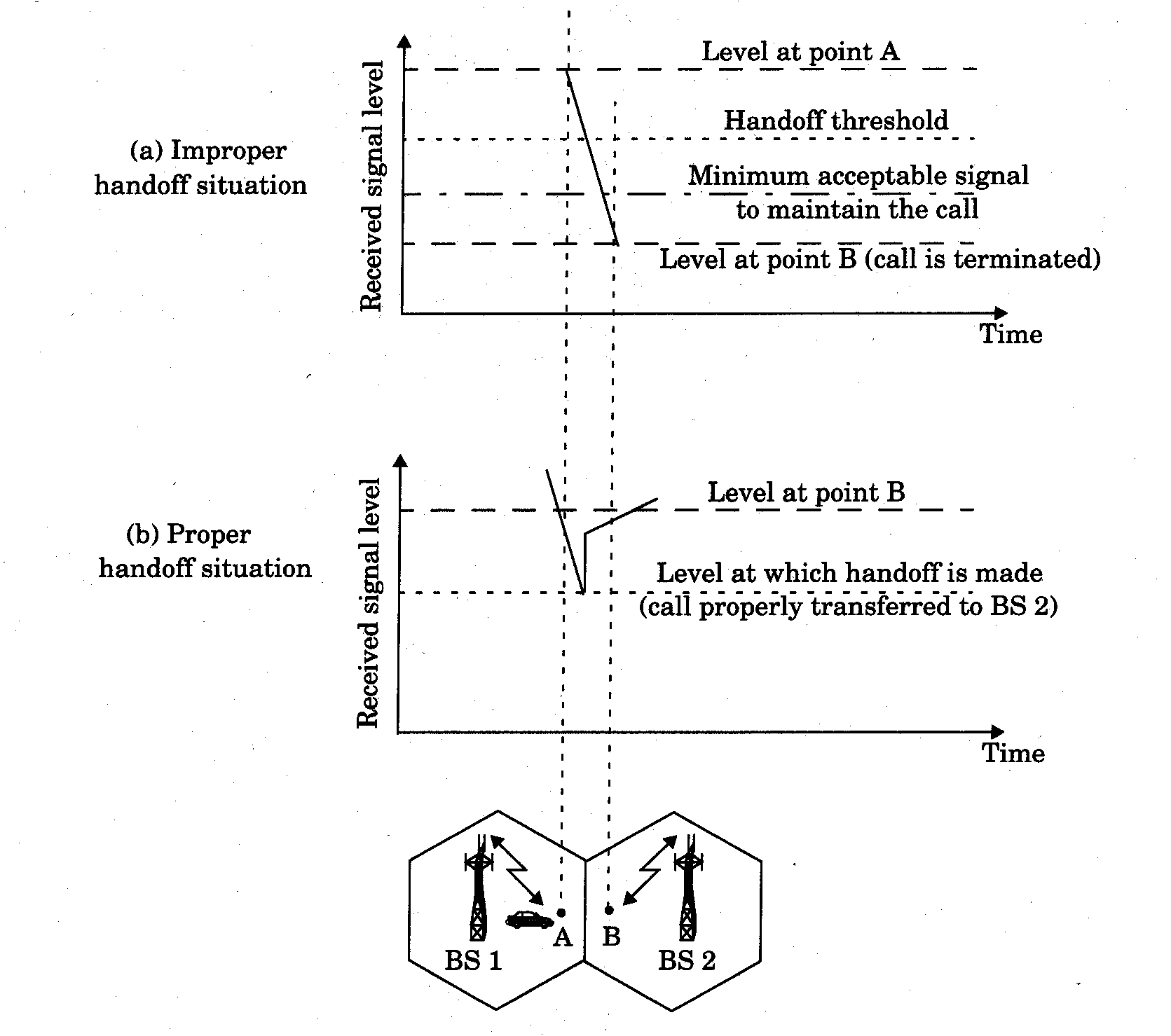 education for life                              www.rimt.ac.in
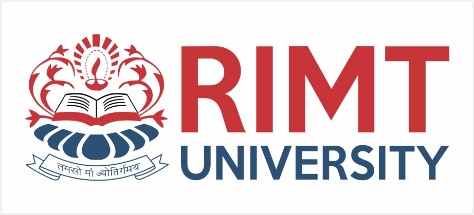 Handoff must ensure that the drop in the measured signal is not due to momentary fading and that the mobile is actually moving away from the serving base station.
Running average measurement of signal strength should be optimized so that unnecessary handoffs are avoided.
Depends on the speed at which the vehicle is moving.
Steep short term average -> the hand off should be made quickly
The speed can be estimated from the statistics of the received short-term fading signal at the base station
Dwell time: the time over which a call may be maintained within a cell without handoff.
Dwell time depends on
propagation
interference
distance
speed
education for life                              www.rimt.ac.in
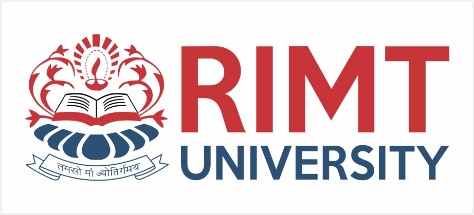 Handoff measurement
In first generation analog cellular systems,  signal strength measurements are made by the base station and supervised by the MSC.
In second generation systems (TDMA), handoff decisions are mobile assisted, called mobile assisted handoff (MAHO) 
Intersystem handoff: If a mobile moves from one cellular system to a different cellular system controlled by a different MSC.
Handoff requests is much important than handling a new call.
education for life                              www.rimt.ac.in
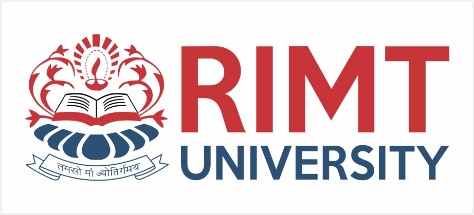 Practical Handoff Consideration
Different type of users
High speed users need frequent handoff during a call.
Low speed users may never need a handoff during a call.
Microcells to provide capacity, the MSC can become burdened if high speed users are constantly being passed between very small cells.
Minimize handoff intervention
handle the simultaneous traffic of high speed and low speed users.
Large and small cells can be located at a single location (umbrella cell) 
different antenna height
different power level
Cell dragging problem: pedestrian users provide a very strong signal to the base station 
The user may travel deep within a neighboring cell
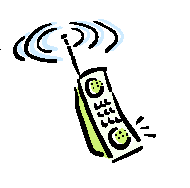 education for life                              www.rimt.ac.in
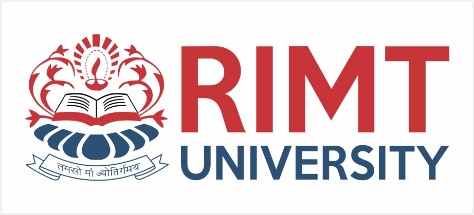 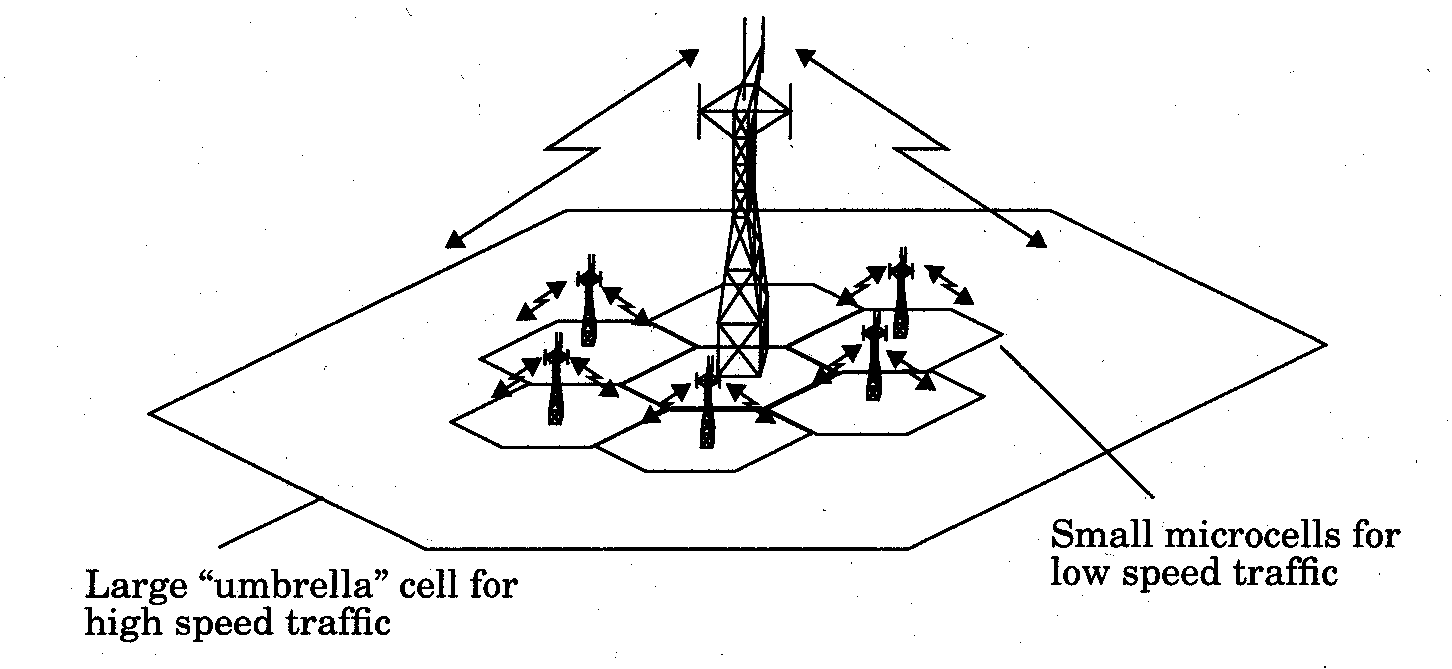 education for life                              www.rimt.ac.in
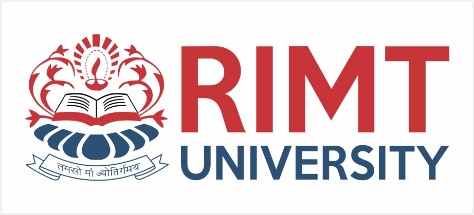 Handoff for first generation analog cellular systems
10 secs handoff time
     is in the order of 6 dB to 12 dB
Handoff for second generation cellular systems, e.g., GSM
1 to 2 seconds handoff time
mobile assists handoff
      is in the order of 0 dB to 6 dB
Handoff decisions based on signal strength, co-channel interference, and adjacent channel interference.
IS-95 CDMA spread spectrum cellular system
Mobiles share the channel in every cell.
No physical change of channel during handoff
MSC decides the base station with the best receiving signal as the service station
education for life                              www.rimt.ac.in
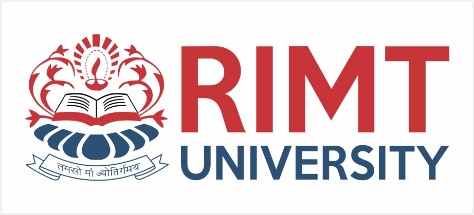 Interference and System Capacity
Sources of interference
another mobile in the same cell
a call in progress in the neighboring cell
other base stations operating in the same frequency band
noncellular system leaks energy into the cellular frequency band
Two major cellular interference
co-channel interference
adjacent channel interference
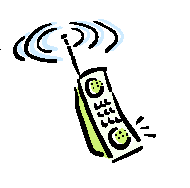 education for life                              www.rimt.ac.in
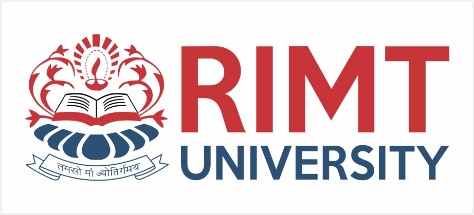 Co-channel Interference and System Capacity
Frequency reuse - there are several cells that use the same set of frequencies 
co-channel cells
co-channel interference
To reduce co-channel interference, co-channel cell must be separated by a minimum distance.
When the size of the cell is approximately the same
co-channel interference is independent of the transmitted power
co-channel interference is a function of 
R: Radius of the cell 
D: distance to the center of the nearest co-channel cell
Increasing the ratio Q=D/R,  the interference is reduced.
Q is called the co-channel reuse ratio
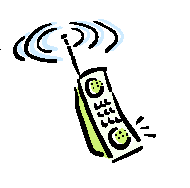 education for life                              www.rimt.ac.in
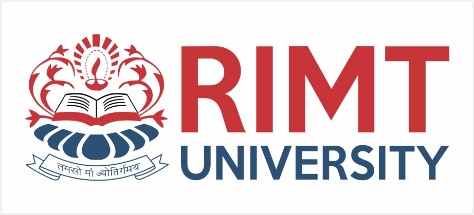 For a hexagonal geometry



A small value of Q provides large capacity
A large value of Q improves the transmission quality - smaller level of co-channel interference
A tradeoff must be made between these two objectives
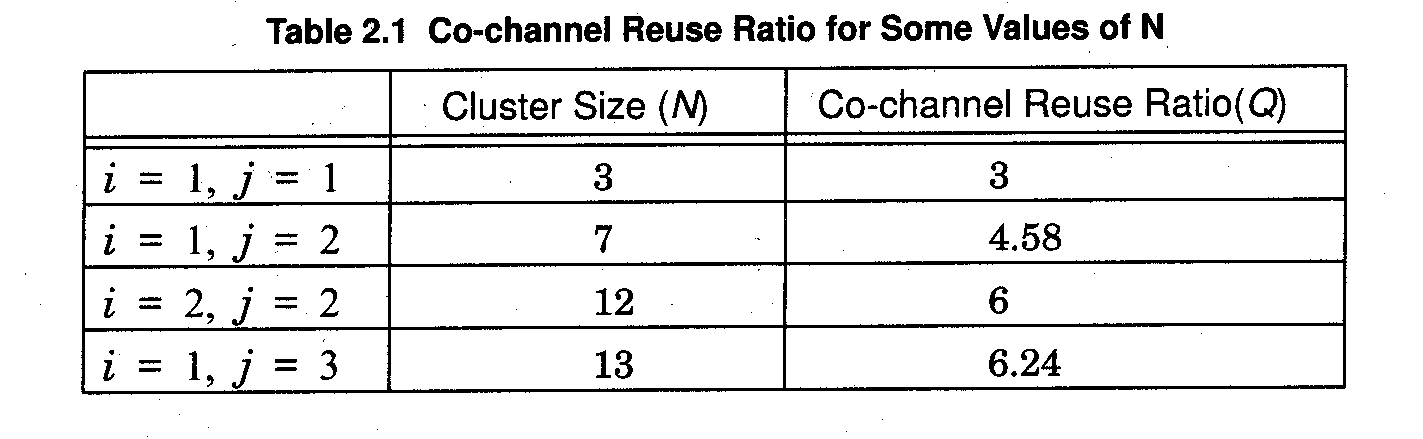 education for life                              www.rimt.ac.in
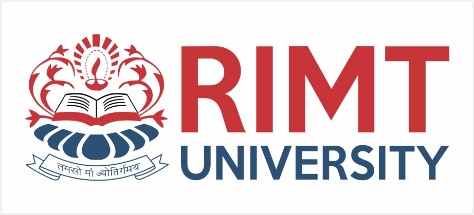 Adjacent Channel Interference
Adjacent channel interference: interference from adjacent in frequency to the desired signal. 
Imperfect receiver filters allow nearby frequencies to leak into the passband
Performance degrade seriously due to near-far effect.
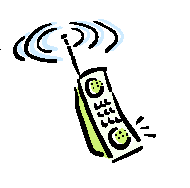 education for life                              www.rimt.ac.in
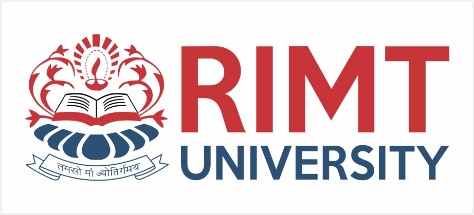 Adjacent channel interference can be minimized through careful filtering and channel assignment.
Keep the frequency separation between each channel in a given cell as large as possible
A channel separation greater than six is needed to bring the adjacent channel interference to an acceptable level.
education for life                              www.rimt.ac.in
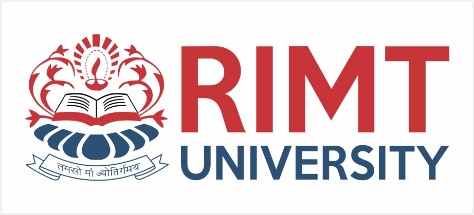 Topics to be covered in next lecture
interference and system capacity
education for life                              www.rimt.ac.in